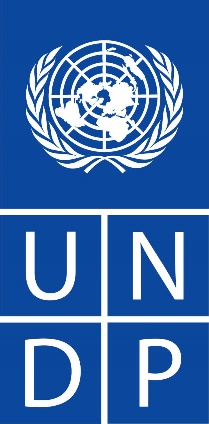 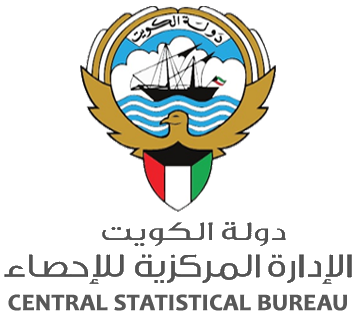 مسح الدخل والانفاق الأسري لدولة الكويت2019 - 2021
المنهجية والتحديات
مايو 2022
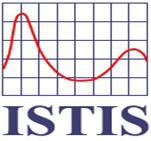 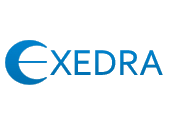 الفهرس
مقدمة
 أهداف المسح
 تصميم عينة المسح 
 المصطلحات والمفاهيم
 فترات المعاينة للسلع والخدمات وتقديرات الإنفاق السنوي
محتوى وهيكلة استمارات المسح
أسلوب جمع البيانات
معامل التكبير المتعلقة بالنفقات
التحديات والحلول في ظل جائحة كرونا  
العمل الميداني
مقدمة
يعد مسح الدخل والإنفاق الأسري في دولة الكويت 2019 – 2021 العملية الإحصائية السابعة من هذا النوع بعد أول مسح قامت بإنجازه الإدارة المركزية للإحصاء في عام 1972 – 1973.

يشمل هذا المسح عينة يبلغ حجمها 4032 أسرة كويتية وغير كويتية خاصة (لا يشمل الاسر الجماعية) ممثلة للمجتمع الكويتي، موزعة بالتساوي على 12 شهرا بحيث يبلغ حجم العينة الشهرية 336 أسرة كويتية وغير كويتية موزعة على كل المحافظات. وقد بلغت نسبة الاستجابة للاسر حوالي 86% .
أهداف المسح
يهدف مسح الدخل والإنفاق الأسري في دولة الكويت إلى التعرف على أنماط إنفاق الأسر ودخلها. حيث تمكن من التصور الدقيق لمستويات المعيشة في المجتمع وأثر العوامل الديموغرافية والاجتماعية والاقتصادية عليها. و تمثل أهم هذه الأهداف في :

أ‌-	توفير قاعدة هامة من البيانات الاقتصادية والاجتماعية والديموغرافية عن الأسر المعيشية والأفراد لاستغلالها من قبل المخططين وواضعي السياسات والمهتمين بالشؤون الاقتصادية والاجتماعية في إعداد خطط وبرامج التنمية الاقتصادية والاجتماعية.
ب‌-	معرفة التوزيع النسبي للإنفاق على السلع والخدمات لاستخدامها في تركيب الرقم القياسي لتكاليف المعيشة (مؤشر الأسعار عند الاستهلاك).
أهداف المسح
ت‌-	 قياس المرونة الداخلية للإنفاق الاستهلاكي وذلك للتعرف على مقدار التغير النسبي في الإنفاق على السلع والخدمات المصاحب لكل تغيير نسبي في الدخل واستخدامه في عمليات التخطيط لمواجهة الطلب المتوقع على هذه السلع والخدمات مستقبلا.
ث‌-	 دراسة العلاقة بين الخصائص السكانية والسكنية للأسر ودخلها، وكذلك دراسة العلاقة بين إنفاق الأسر ودخلها.
ج‌-	الحصول على التقديرات الإجمالية للإنفاق العائلي من أجل المساهمة في تركيب الحسابات القومية.
ح‌-	التعرف على حجم التحويلات الجارية المتعلقة بالقطاع العائلي.
تصميم عينة المسح
تستند منهجية المسح بشكل أساسي على التوصيات والمفاهيم والمعايير الصادرة من شعبة الإحصاء في الأمم المتحدة ومنظمة العمل الدولية الخاصة بمسوح الدخل والإنفاق الأسري وكذلك الاطلاع على التجارب السابقة لدولة الكويت وبعض الدول الخليجية والعربية في هذا المجال، وتم تنفيذ المسح بأسلوب العينة حيث تم سحب عينة مناطق العدد باعتماد أساليب العينة الطبقية وباحتمالات تتناسب مع عدد الأسر التي تم حصرها وتعدادها في منطقة العد من خلال التعداد السكاني لسنة 2011.
تصميم عينة المسح
تستند عينة هذا المسح على إطار التعداد السكاني الذي تم انجازه خلال سنة 2011 مع القيام بعملية تحديث لقائمة الأسر المعيشية في كل منطقة من مناطق العد الـ336 (المربع الإحصائي) ميدانيا مع استبعاد الأسر الجماعية وهي مجموعة من افراد عددهم (6 فاكثر) في مسكن واحد وغالبا لا توجد صلة قرابة بينهم ولا يتدبرون أمور معيشتهم معا، بالإضافة الى تجمعات العمال لدى الشركات والهيئات وغيرها. وتعتمد عملية التحديث على مسح ميداني شامل لمناطق العد لجمع بيانات عن جنسية رب الأسرة (كويتي – غير كويتي) من جهة وعن حجمها (عدد أفرادها) من جهة أخرى ومعلومات التي من شأنها تسهل عملية التواصل مع الأسر (العنوان، أرقام الهواتف..).وقد تم تقسيم اسر العينة الى ثلاث طبقات حسب نسبة الاسر الكويتية داخل كل منطقة عد موزعة على المحافظات، وفيما يلي جدول توزيع العينة.
تصميم عينة المسح
توزيع مناطق العد بالعينة حسب المحافظة وحسب نسبة
الأسر الكويتية من إجمالي الأسر في منطقة العد
تم سحب عينة مناطق العدد باعتماد أساليب العينة الطبقية وباحتمالات تتناسب مع عدد الأسر التي تم حصرها وتعدادها في منطقة العد من خلال التعداد السكاني لسنة 2011.
تصميم عينة المسح
توزيع الأسر المعيشية التي استجابت للمسح حسب المحافظة وحسب نسبة
الأسر الكويتية من إجمالي الأسر في منطقة العد
تصميم عينة المسح
توزيع الأسر المعيشية بعد التكبير حسب المحافظة وحسب نسبة
الأسر الكويتية من إجمالي الأسر في منطقة العد
المصطلحات والمفاهيم
الأسرة المعيشية الكويتية هي كل أسرة معيشية يكون رئيسها كويتيا ، ذكرا كان أو أنثى. ومن باب الاستثناء تعتبر أيضا أسرة كويتية كل أسرة رئيستها امرأة غير كويتية متزوجة من كويتي حتى وإن لم يكن مقيما معها أثناء فترة المسح ، وكذلك إذا كانت رئيسة الأسرة مطلقة أو أرملة ولها أولاد كويتيين مقيمين معها. 
 
الأسرة المعيشية غير الكويتية هي كل أسرة معيشية لا ينطبق عليها تعريف الأسرة الكويتية.
المصطلحات والمفاهيم
إنفاق الأسرة هو قيمة ما ينفقه جميع أفراد الأسرة خلال فترة الإسناد الزمني مقابل الحصول على السلع، والخدمات (الاستهلاكية و غير الاستهلاكية)، سواء كان هذا الإنفاق يتعلق بالأسرة عامة (نفقات جماعية) مثل الإنفاق على الطعام بالمسكن، أو إيجار المسكن، أو الكهرباء، أو اقتناء السلع المعمرة، أو يتعلق بإنفاق أفرادها (نفقات فردية) كالإنفاق على التبغ، أو الملابس، أو الأدوات الشخصية أو الخدمات الصحية أو المطاعم والمقاهي.
المصطلحات والمفاهيم
تم استخدام تصنيف الاستهلاك الفردي حسب الغرض (COICOP) الصادر عن شعبة الإحصاء بالأمم المتحدة عام 2018، حيث صنف إلى (13) مجموعة إنفاق رئيسية استهلاكية لبنود السلع والخدمات في هذا المسح، بالإضافة الى المجموعة (14) التي تتعلق بالمدفوعات التحويلية، وهي مجموعة خاصة بالإنفاق غير الاستهلاكي، وخارج إطار تصنيف الاستهلاك الفردي حسب الغرض (COICOP)
المصطلحات والمفاهيم
دخل الأسرة هو جملة الدخل النقدي والعيني ، خلال سنة المسح ، الحاصل من دخول جميع أفراد الأسرة  والذي يتاح للأسرة الإنفاق منه على أوجه الإنفاق المختلفة (الاستهلاكية وغير الاستهلاكية) أو ادخاره.
ويتكون الدخل من عدة مصادر هي :
 الرواتب والأجور النقدية والعينية 
 صافي الدخل من المشاريع داخل المنشآت 
 صافي الدخل من النشاط الاقتصادي الأسري
 صافي الدخل من التجارة الالكترونية
 صافي الدخل من المتاجرة في السيارات المستعملة
 صافي الدخل من المشاريع خارج المنشآت 
 دخول الممتلكات المالية 
 دخول الممتلكات الغير مالية 
 معاشات التقاعد 
 تحويلات دورية وجارية من الحكومة 
 تحويلات دورية وجارية من الآخرين 
 متحصلات استثنائية و غير دورية
المصطلحات والمفاهيم
العمليات الرأسمالية 
الودائع 
القروض
تسديد القروض
الأوراق المالية
الأراضي
المباني
عمليات رأسمالية أخرى
فترات المعاينة للسلع والخدمات وتقديرات الإنفاق السنوي
الهدف الأساسي من مسح إنفاق الأسر هو تقدير الإنفاق السنوي من كل مجموعة من السلع والخدمات التي اقتنتها الأسرة خلال سنة المسح.

وتتكون سنة المسح من شهر المعاينة المباشرة لهذه الأسرة عن نفقاتها بالإضافة إلى المعاينة غير المباشرة لنفقاتها والمبنية على ذاكرة أفرادها خلال الأحد عشر شهرا السابقة من يوم الزيارة الأولى للأسرة.
محتوى وهيكلة استمارات المسح
الاستمارة 1( إلكترونية على التابلت) : التعريف الجغرافي والإحصائي للأسرة، الظروف السكنية للأسرة، بيانات عن أفراد الأسرة، النفقات الكبرى خلال 11 شهرا السابقة .
الاستمارة 2 : الدخل الفردي والعمليات الرأسمالية والقروض والنفقات الفردية.
الاستمارة 3 : هي استمارة مكتبية لتسجيل النفقات الجماعية للأسرة اليومية والشهرية والسنوية  خاصة البيانات التي تم تسجيلها بالدفاتر التي كانت موجودة لدى الاسرة.
الاستمارة 4 : النفقات الجماعية للأسرة السنوية والاستثنائية بما في ذلك مقتنيات الـ 11 شهرا السابقة للمسح من السلع المعمرة والخدمات ذات طابع الإنفاق السنوي( التعليم ...).
أسلوب جمع البيانات
تم اتباع أسلوب الاتصال المباشر لجمع البيانات الخاصة بمسح الدخل والإنفاق الأسري حيث شمل المسح 28 وحدة أولية (منطقة العينة المسحوبة للأسر) كل شهر تتكون كل وحدة أولية من 12 أسرة أي ما يعادل عينة شهرية متكونة من 336 أسرة.
ويقع في بداية الشهر إمداد كل أسرة تم اختيارها بالعينة بوسائط المسح (دفاتر أو سجلات) لتسجيل مقتنياتها من السلع والخدمات، على أن يقوم الباحث الميداني بعد ذلك بالاطلاع عليها ومراجعتها للتأكد من عدم الغفل والنسيان لبعض السلع أو الخدمات التي لم تتيح الفرصة لرئيس أو رب الأسرة أو من هو بالنيابة عنه بالقيام بتسجيلها في الدفتر الأسري .
معامل التكبير المتعلقة بالنفقات
مجموعة السلع والخدمات للمعاينة خلال أسبوع واحد  (معامل التكبير 52) 

مجموعة السلع والخدمات للمعاينة خلال أسبوعين  (معامل التكبير 26) 

مجموعة السلع والخدمات للمعاينة خلال 4 أسابيع    (معامل التكبير 13)

مجموعة الخدمات الدورية للمعاينة الشهرية          (معامل التكبير 12)

 مجموعة السلع والخدمات للمعاينة السنوية          (معامل التكبير 1)
التحديات والحلول في ظل جائحة كرونا
نظرا للظروف الصعبة التي فرضتها جائحة كورونا توقف المسح مع انتهاء الشهر الرابع من المسح في نهاية فبراير 2020. وتم وضع استراتيجية جديدة مكنت من استكمال الأعمال الميدانية انطلاقا من بداية شهر مارس 2021. وتعتمد المنهجية وطريقة العمل الميداني بالأساس على :
التقليل في عدد الزيارات الميدانية والمباشرة للأسر (من 9 زيارات  إلى زيارتين بشهر المعاينة).
اعتماد بروتوكول للسلامة الصحية يتوافق مع توصيات منظمة الصحة العالمية ووزارة الصحة الكويتية، يتضمن التباعد الجسدي وتعقيم كل وسائل العمل.
التحديات والحلول في ظل جائحة كرونا
التقليص من الوقت المخصص للتواصل المباشر مع الأسر، لتقتصر الزيارة الأولى على تعبأة الجزء الخاص بقائمة أفراد الأسرة فقط، والزيارة الأخيرة على استلام الدفاتر الخاصة بنفقات الأسرة، على أن يتم استكمال البيانات المطلوبة عبر التواصل بالهاتف الأرضي( الخاص بالمسح الذي تم عمله)  من قبل المكتبيين بالإضافة الي المتابعة المستمرة للأسر من الباحثين الميدانيين عبر الهاتف الأرضي بمقر الإدارة المركزية للإحصاء وكذلك عبر الاتصال بالهاتف المحمول الخاص بالمسح والذي تم توفيره لكل باحث للتواصل مع الأسر من خلال برامج التواصل الأخرى على الانترنت، بالإضافة الى عمل منصة الإلكترونية الخاصة بالمسح لقيام الاسر بالتسجيل بها .
العمل الميداني
انطلق العمل الميداني للمسح اعتبارا من 20 أكتوبر 2019 وتوقف مع نهاية الشهر الرابع في 11 مارس 2020. 
وتم الانطلاق في استكمال المسح ابتداء من 12 مارس 2021 وحتى نهاية شهر المعاينة رقم 12 لاستكمال سنة المسح في 7 نوفمبر 2021. كما تم الانتهاء من الأعمال المكتبية من مراجعة وتدقيق وترميز وإدخال الاستمارات في 2021/12/2.
شكرا على اهتمامكم